Sexueel misbruik geen eindstation
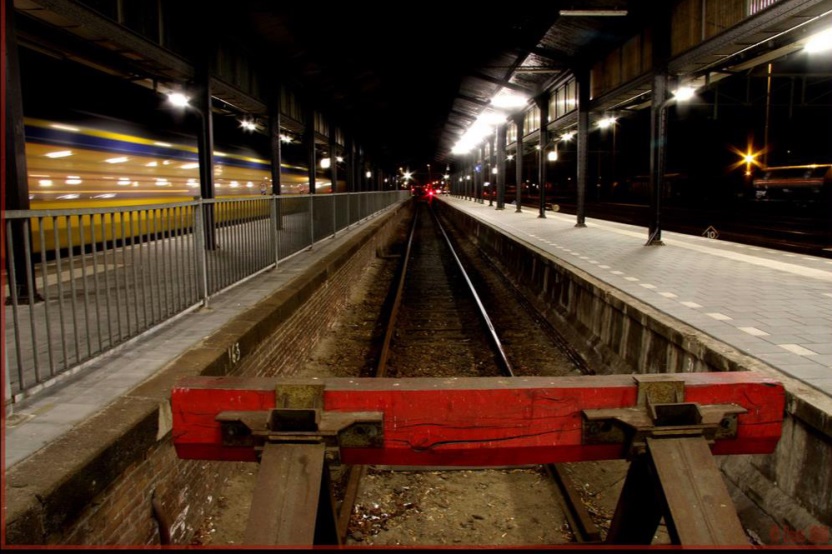 Aan deze power point heb ik tijd en aandacht besteedt én het gaat over een kwetsbaar onderwerp.
Als je iets wilt gebruiken of publiceren uit deze power point stuur daarom dan even een berichtje!
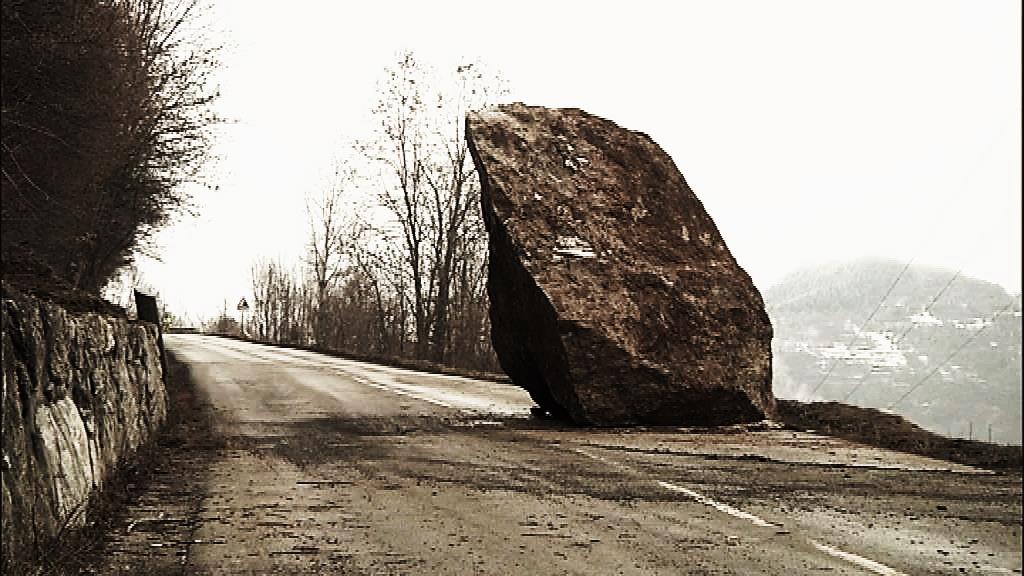 De plaatjes geven aan dat misbruik geen eindstation is maar een wegversperring. Met goede hulp en liefdevolle relaties kun je leren om óm de wegversperring heen te gaan en een ‘gezond’ leven op te bouwen
Even voorstellen…..
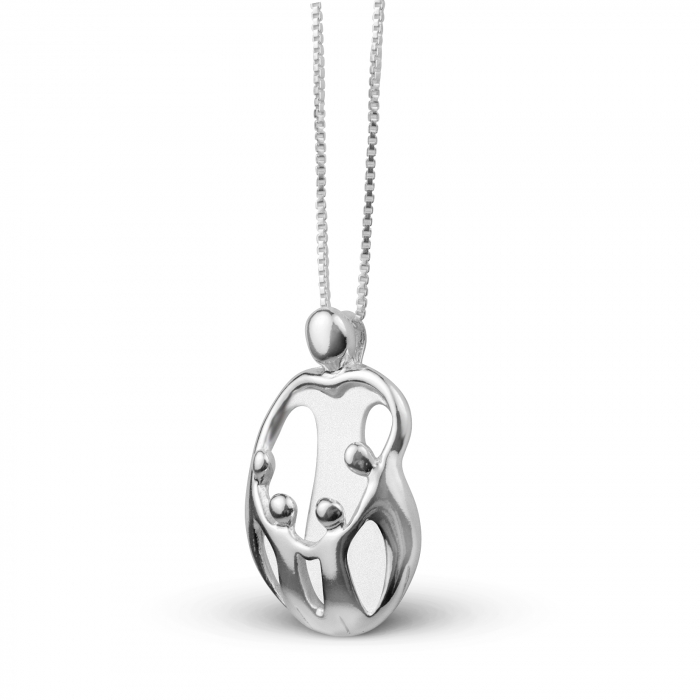 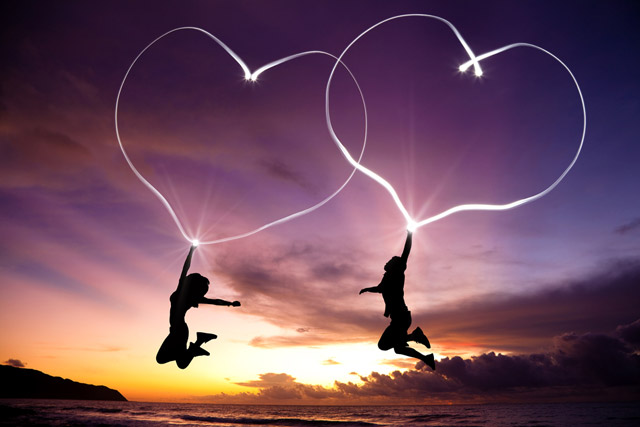 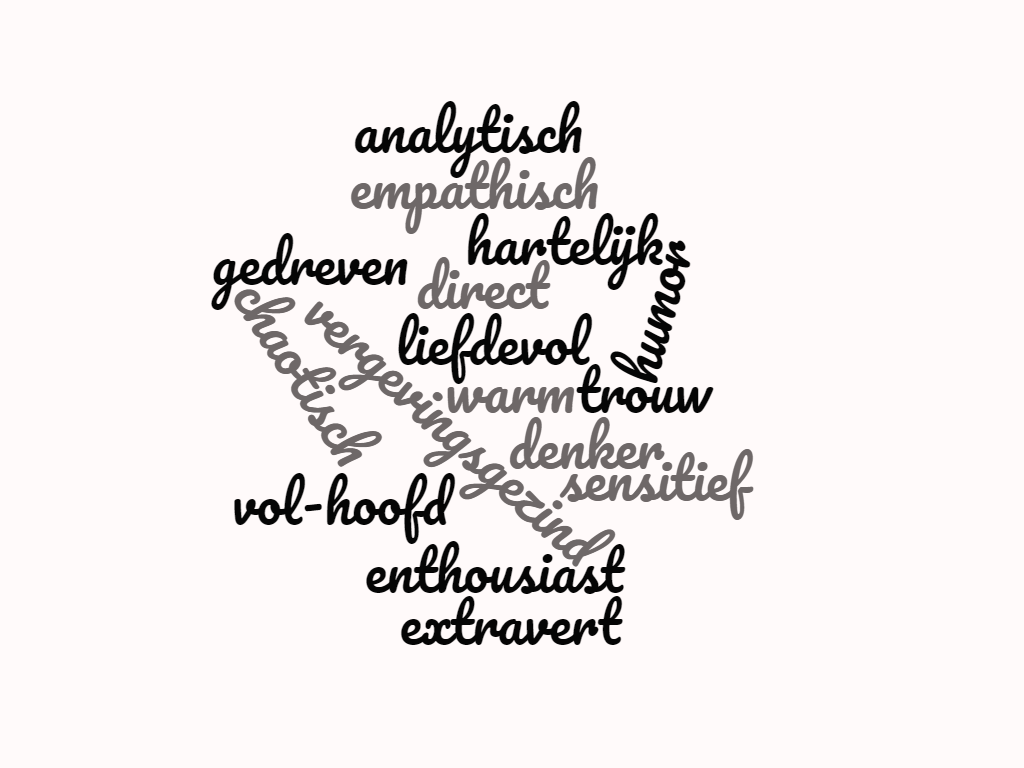 Getrouwd, 4 kids-hangertje van dochter gekregen. 
In woordwolk mijn persoonlijke eigenschappen om aan te geven: dat ben ik, ik heb misbruik meegemaakt, maar ik bén niet misbruik.
kwetsbaarheid
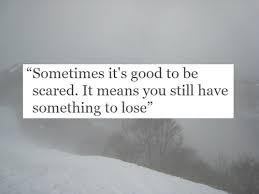 Voor mezelf niet meer zo spannend om over misbruik te praten.
Ik heb echter ook verantwoording voor mijn eigen gezin, het gezin waar ik uit kom en het gezin van de dader.
Dat maakt praten over misbruik kwetsbaar en vraagt zorgvuldigheid van mij en van de hoorders
Werkvorm
Iedere deelnemer pakte een kaartje met een positief gevoel en een met een negatief gevoel.
Het gaf een mooie indruk van hoe we allemaal verschillend daar zitten. Samen hebben we in gebed ons samenzijn met wat ons bezighoudt voor God gebracht.
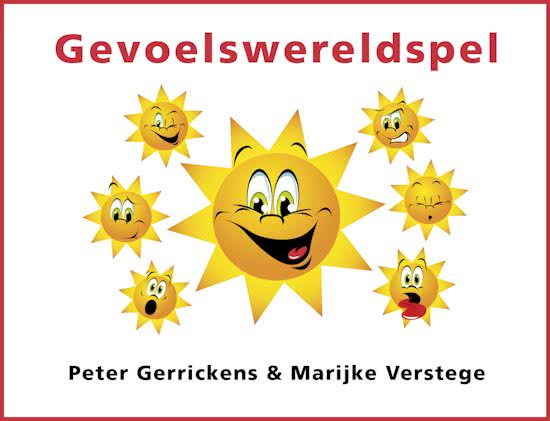 Welke naam?
Slachtoffer

Geen fijn woord, persoon blijft vastzitten aan dader, associatie met liedje van Brigitte Kaandorp ;-)


 Ervaringsdeskundige
Wat vriendelijker, toch te pretentieus. Ik ben deskundige over mijn ervaring niet over die van een ander; die kan en mag totaal verschillend zijn!


Overlever
       Mooie uitdrukking; lijkt de beste.
Toch als nadeel dat ieder van ons zijn/haar eigen ‘trauma’ heeft.
Je maakt misbruik los/groter van andere nare ervaringen
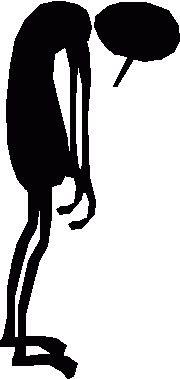 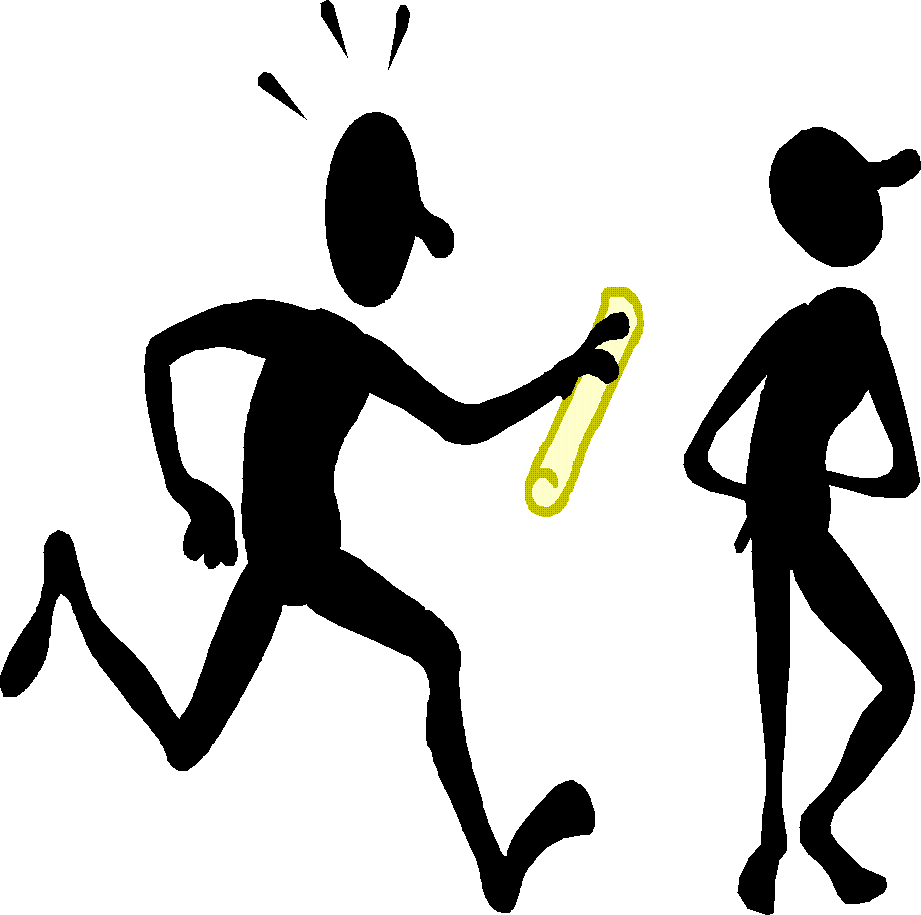 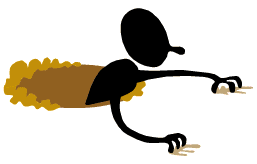 Mijn jeugd
Behoefte aan erkenning en waardering

als kind een grijs muisje, maakte me onzichtbaar voor 
mijn omgeving. Ik voelde mee eenzaam in
in gezin, school en kerk
Ook naar God toe was er een blokkade
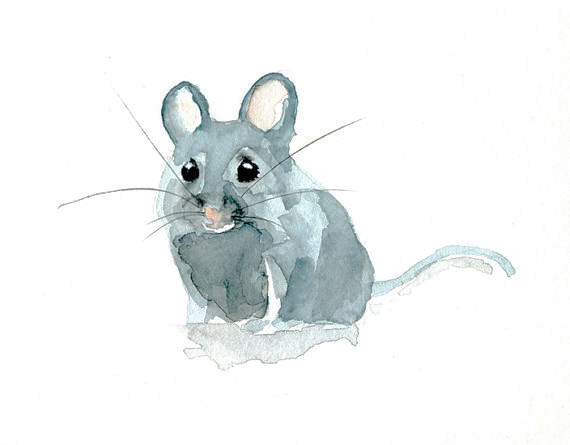 Hoe manifesteert misbruik zich?
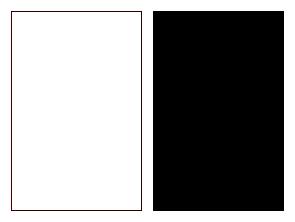 We denken vaak in zwart-wit= goed-fout
Misbruik ontstaat geleidelijk, de dader weeft draad voor draad een web om slachtoffer
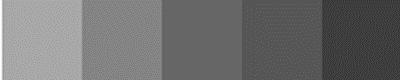 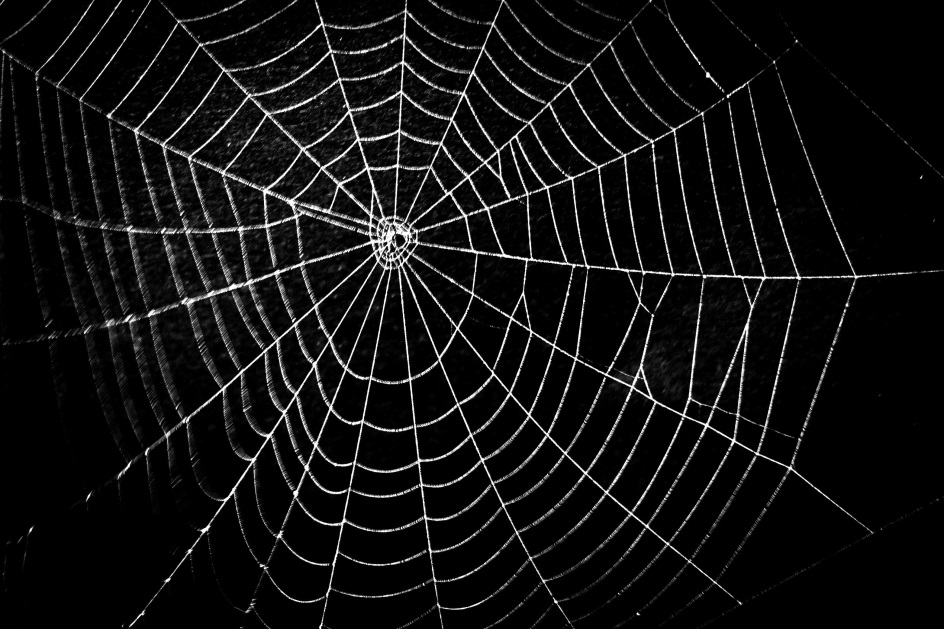 Draad voor draad….
Hoe manifesteert misbruik zich?
Slachtoffer krijgt iets van de dader

Loyaliteit naar dader, eigen familie, familie dader


Wat veel vergeten wordt is dat slachtoffer iets 
krijgt van dader, dat veroorzaakt loyaliteitsgevoel 
naar dader.
In mijn geval had de dader een goede relatie met 
mijn gezin en als gezin hadden we een goede relatie
met gezin van dader.
Praten betekent dus een hoop verdriet veroorzaken 
bij hen van wie ik hield.
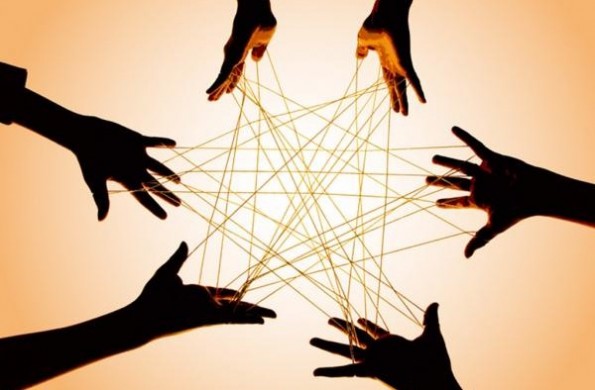 Rol slachtoffer
Meegenomen in proces

Subtiel medeverantwoordelijk gemaakt
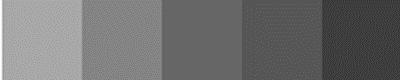 We denken vaak in zwart-wit= goed-fout
Misbruik ontstaat geleidelijk, de dader weeft draad voor draad een web om slachtoffer
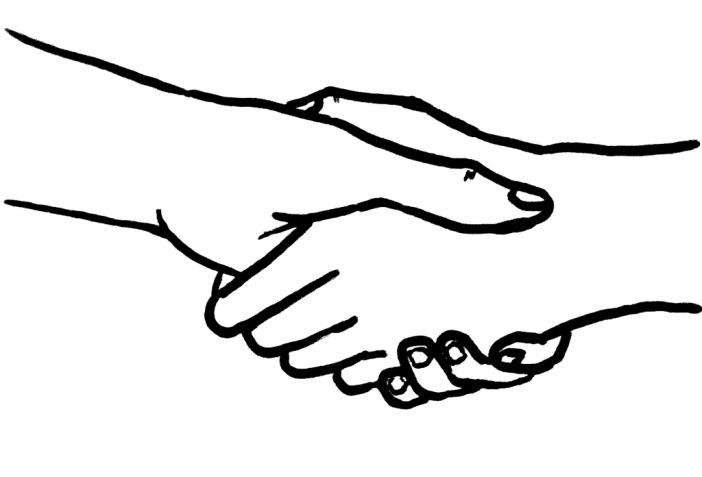 Gevolgen misbruik
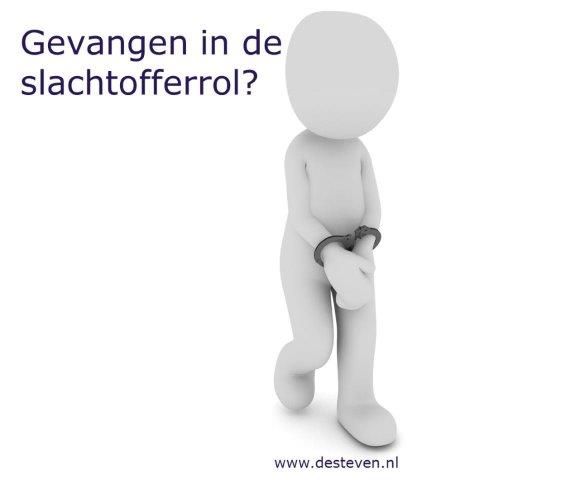 Schuld
        Veel slachtoffers voelen zich schuldig (medeverant-
        woordelijk gemaakt) had ik geen nee kunnen zeggen etc


psychologisch coping-mechanisme
       Ieder mens heeft in aangeboren afkeer van afhankelijk zijn,
       je kiest daarom dus liever voor een schuldgevoel dan voor een afhankelijk
       gevoel


Verraad eigen lichaam
        Je lichaam reageert op misbruik wat
         enorm veel verwarring geeft;
         dit is toch niet wat goed is, waarom
         reageert mn lichaam dan?
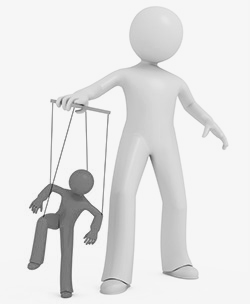 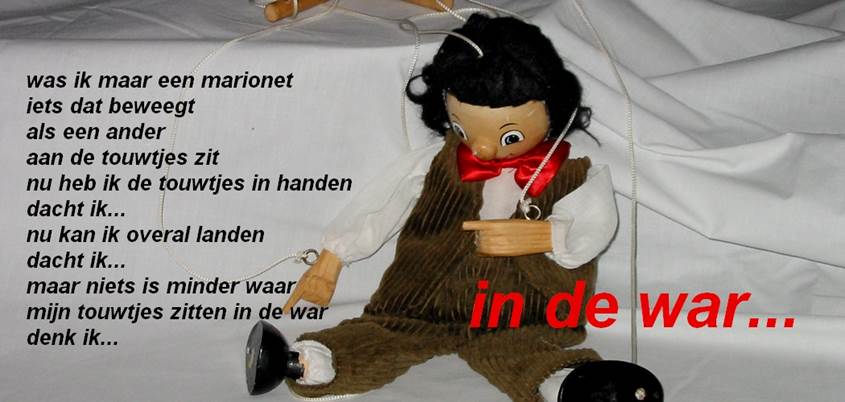 Gevolgen misbruik
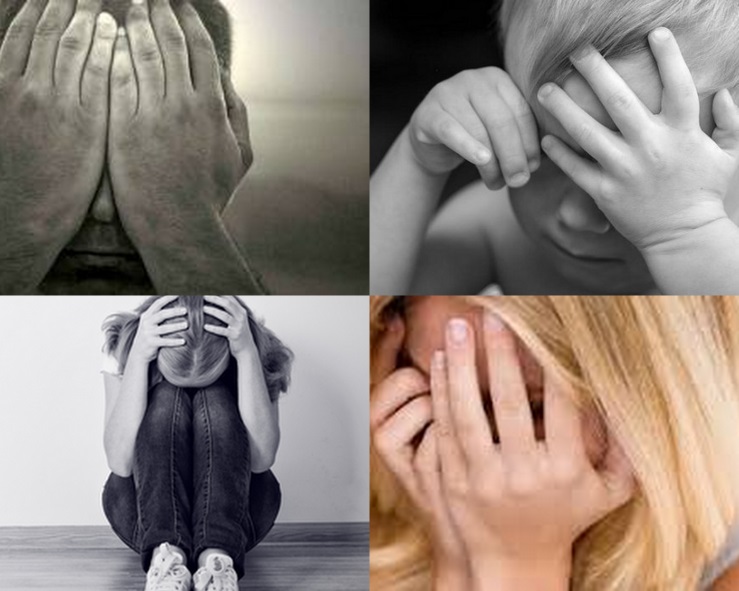 Schaamte
    Plaatjes google: overeenkomst gezicht bedekken…
        Schaamte gevoel is intens diep, alles overheersend.
        een van de redenen waarom voor een kind er alles aan gelegen
        is misbruik te verbergen en het voor volwassenen een enorme
        drempel is om te praten



Besmeurd zijn 
   Misbruik levert een gevoel
       van besmeurd zijn op; het 
       gevoel dat je nooit meer rein
       zult worden

Breed effect  
   De steen is het misbruik zelf, de kringen het effect
       ervan. Een dader maakt veel slachtoffers, niet 
       alleen diegene die hij daadwerkelijk misbruikt.
       Komt misbruik uit, dan heeft dan een enorm effect en
       geeft veel verdriet voor ouders en familie van zowel
       dader als slachtoffer
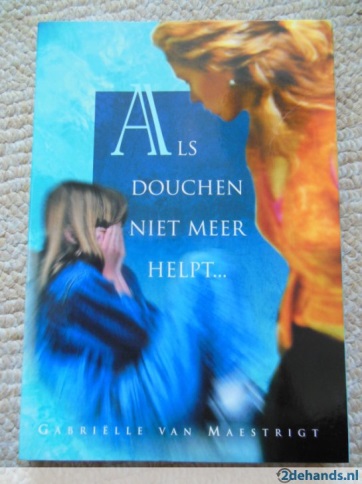 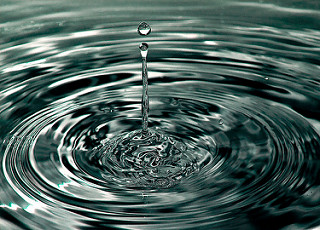 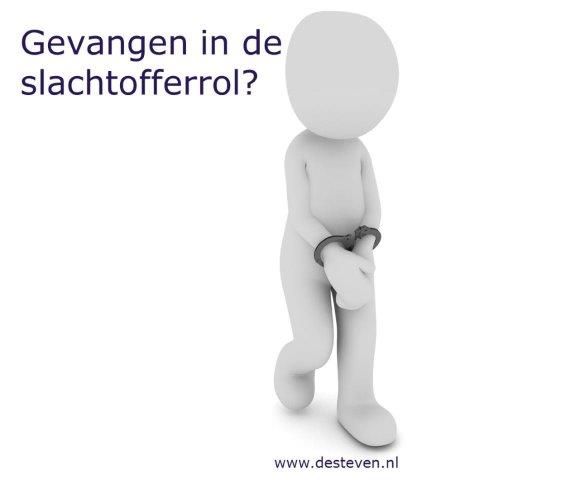 Gevolgen misbruik
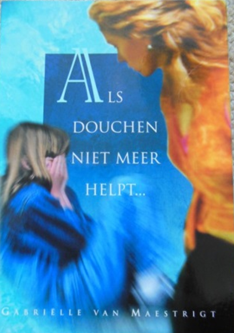 Zwijgen; last alleen dragen
    Schuld-, schaamte en besmeurde gevoelens, loyaliteit en impact
       op omgeving als misbruik uitkomt zijn de redenen  om te zwijgen.









Én last voor de ander
        Als je misbruik deelt, geef je een heftige boodschap aan de ander, dat doe je niet zomaar
        eventjes….
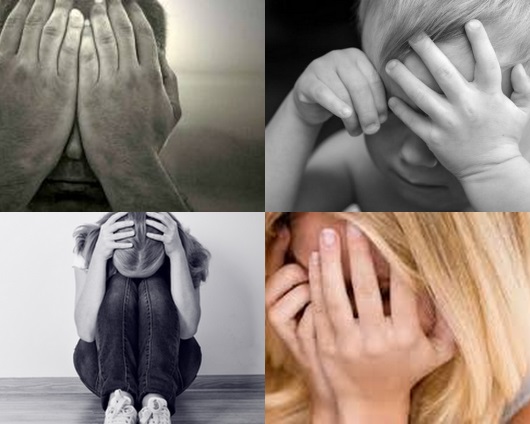 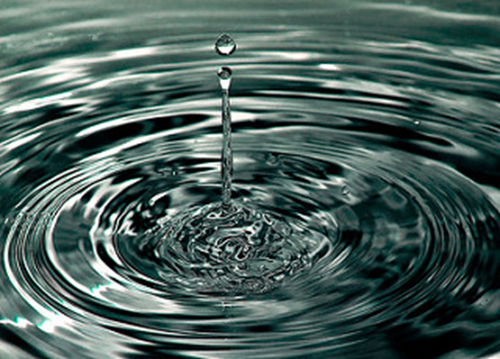 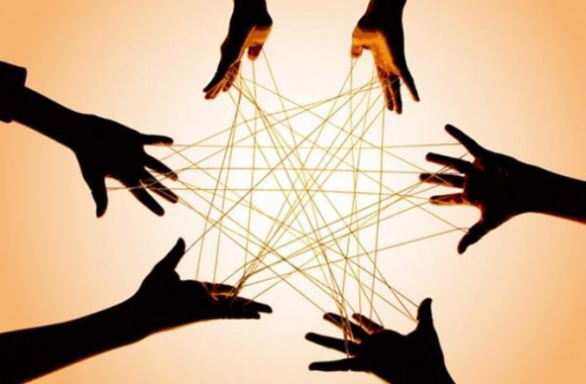 Gevolgen misbruik
Boek Lieveling (dubbelklik boek- filmpje Pauline Barendregt)
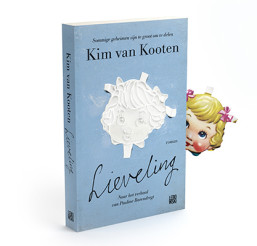 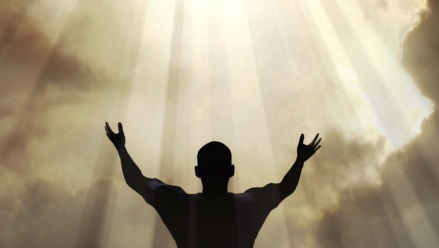 Geloof en misbruik
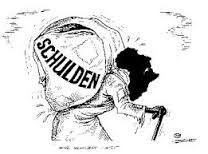 Diep zondebesef
Door misbruik en medeverantwoordelijk
       voelen had ik het gevoel te zondigen.
       God zou mij dan ook niet meer zien  zitten


Eenzaamheid
Geen goede plek in gezin, school, kerk en 
       misschien ook niet bij God….
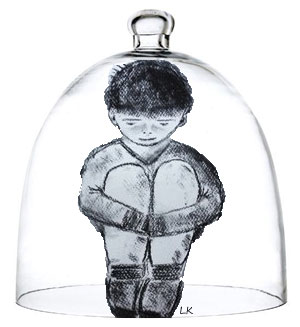 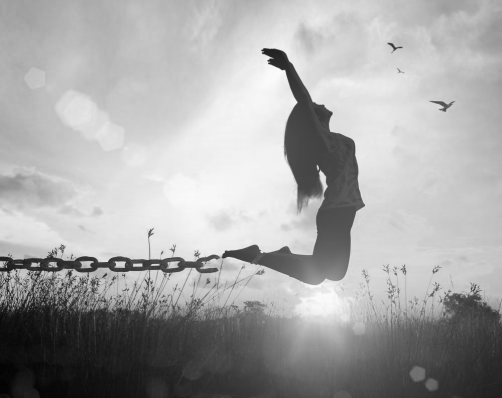 Misbruik en genezing
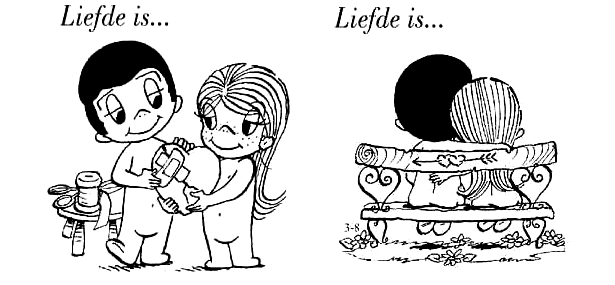 Maatje
Voor mij kwam er 
veel rust in m’n leven
doordat ik verkering
kreeg en de last samen kon dragen

Hulp
Professionele hulp heeft me veel geboden


Erkennen van schuld dader
Een ingewikkeld proces, pas als je de schuld echt bij de 
dader kan leggen kun je gaan rouwen om wat je is aangedaan

Schuld ‘overdragen’
Ik legde de verkeerde zak bij Christus’ kruis, de zak met schuld
en ervoer geen rust. Totdat ik ontdekte dat ik een zak met 
schaamte, eenzaamheid en verdriet bij het kruis moest leggen….
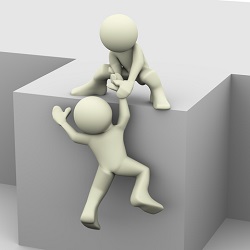 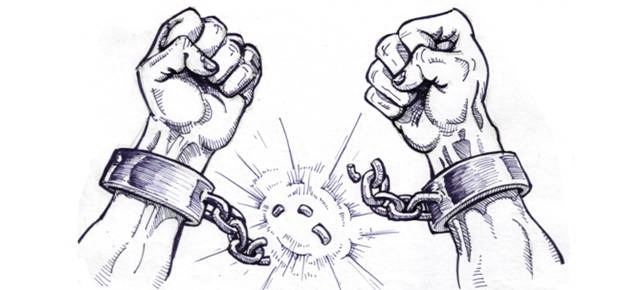 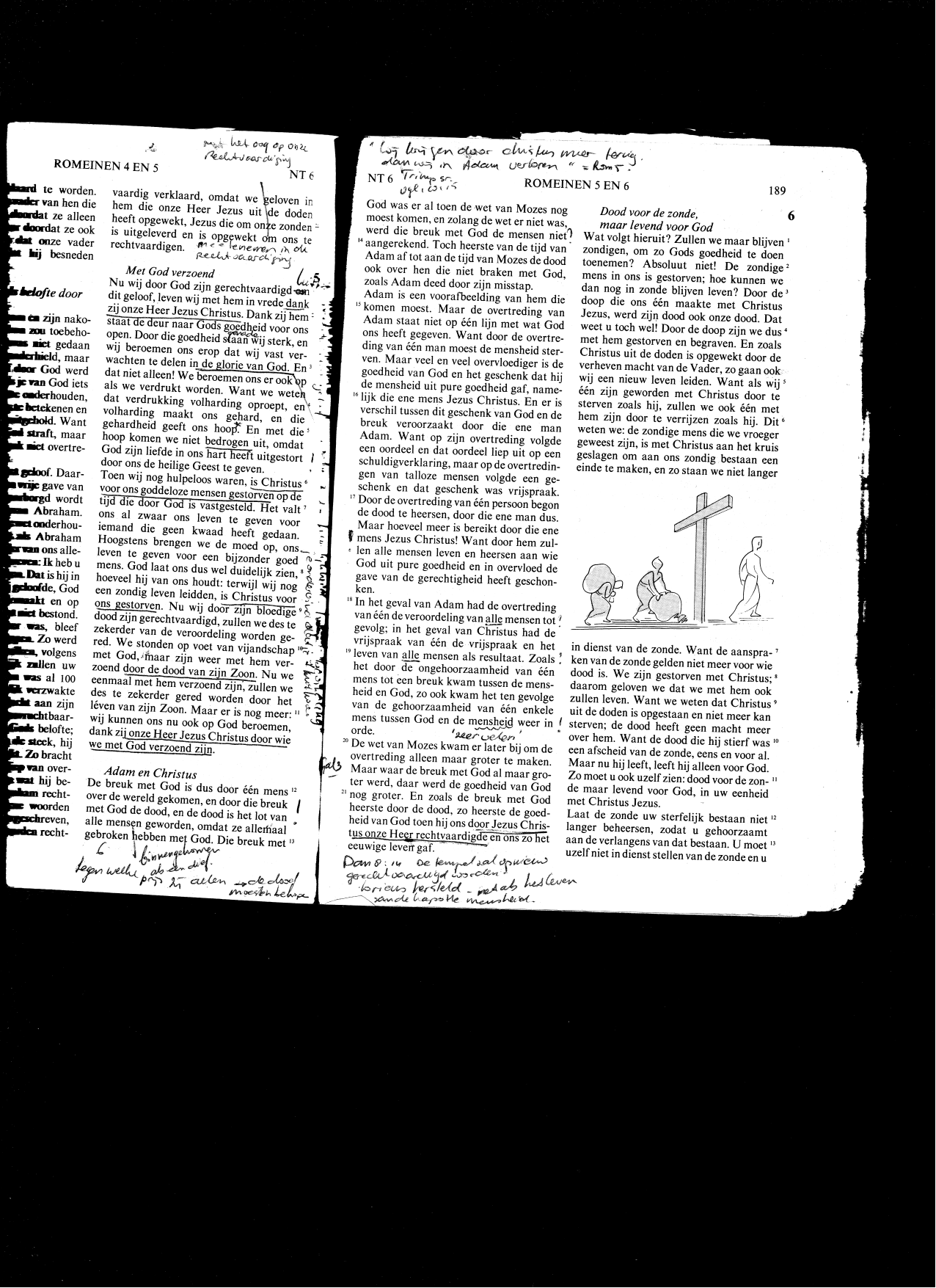 Misbruik en genezing
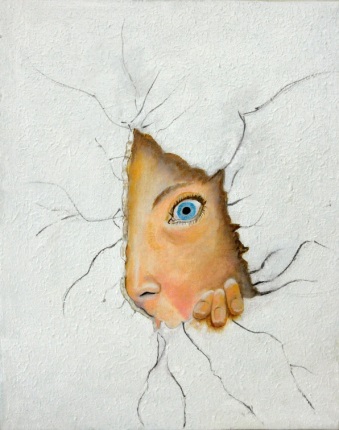 Verbreken van stilzwijgen
een lang en pijnlijk proces. Voor het verbreken moet je dwars door schaamte en schuld heen.
Er is nog geen keer voorbij gegaan dat ik niet even stiekem dacht; stel nou voor dat….



Liefdevolle ervaringen op doen
Ik ben me bewust gaan richten op wat ik mocht ontvangen in relaties, man,
vrienden, familie en later kinderen


Lichaam gaan vertrouwen
Je lichaam heeft je verraden, dat roept de vraag op of
je wel kunt afgaan op de signalen die je lichaam geeft
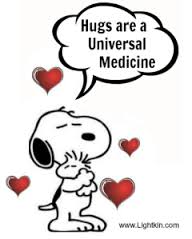 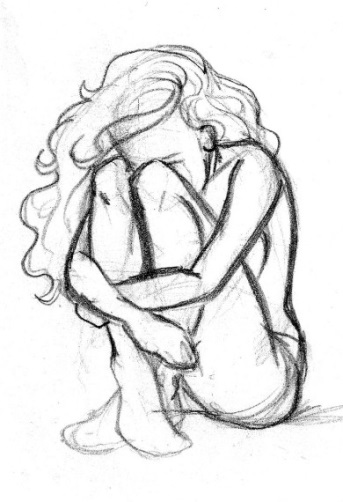 Misbruik en genezing
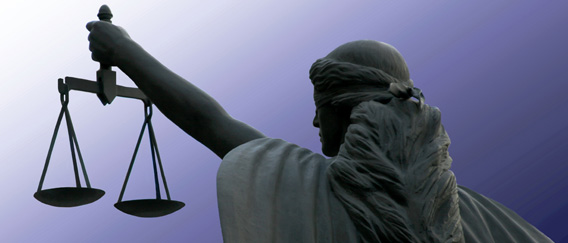 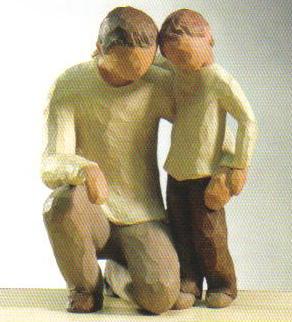 Nieuw Gods beeld
God was een strenge rechter voor mij
Ik heb regel voor regel mijn Gods
beeld moeten herschrijven.
Kinderen en jeugdwerk hielpen en
‘dwongen’ me erbij.
Misbruik en genezing
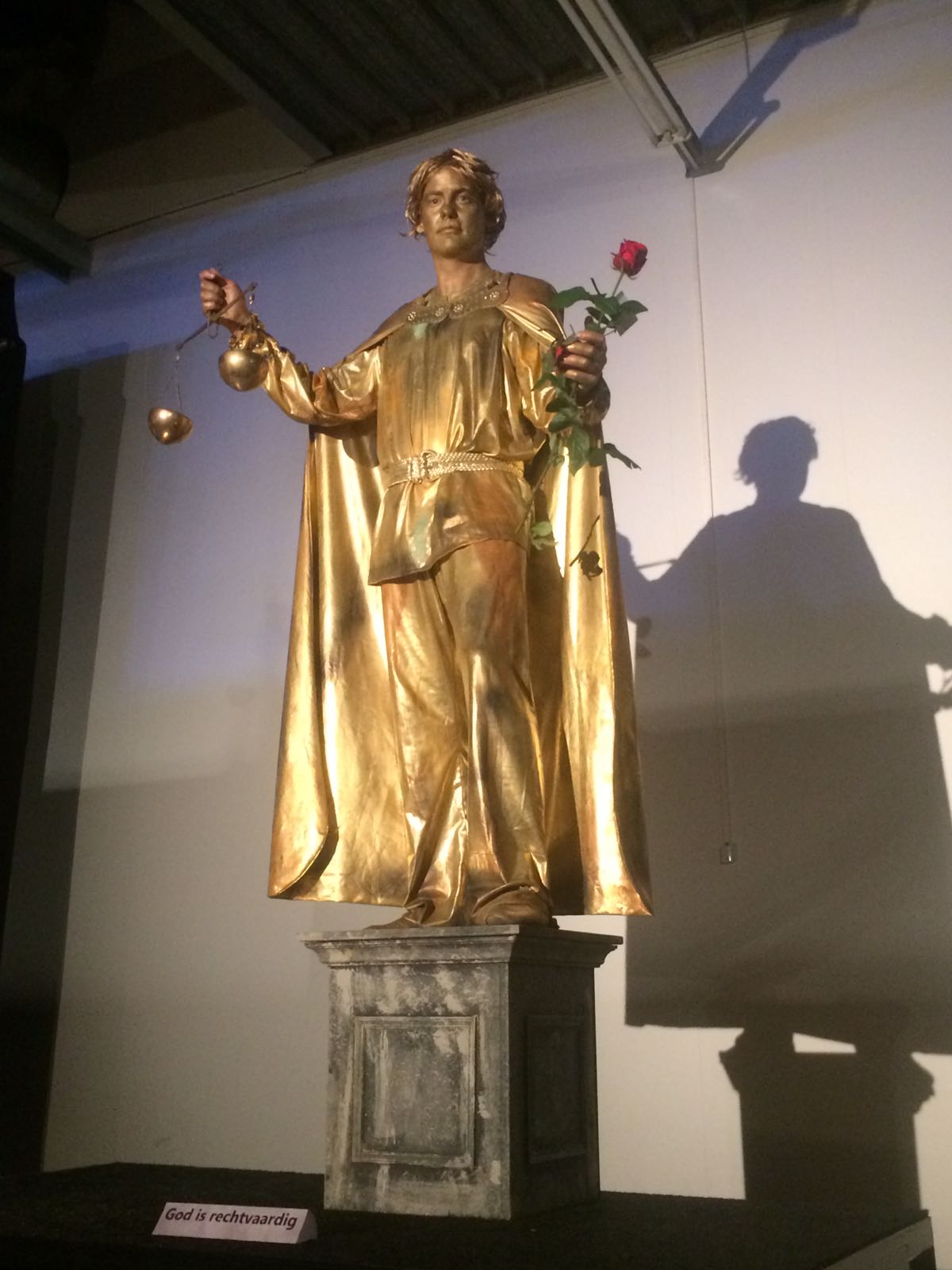 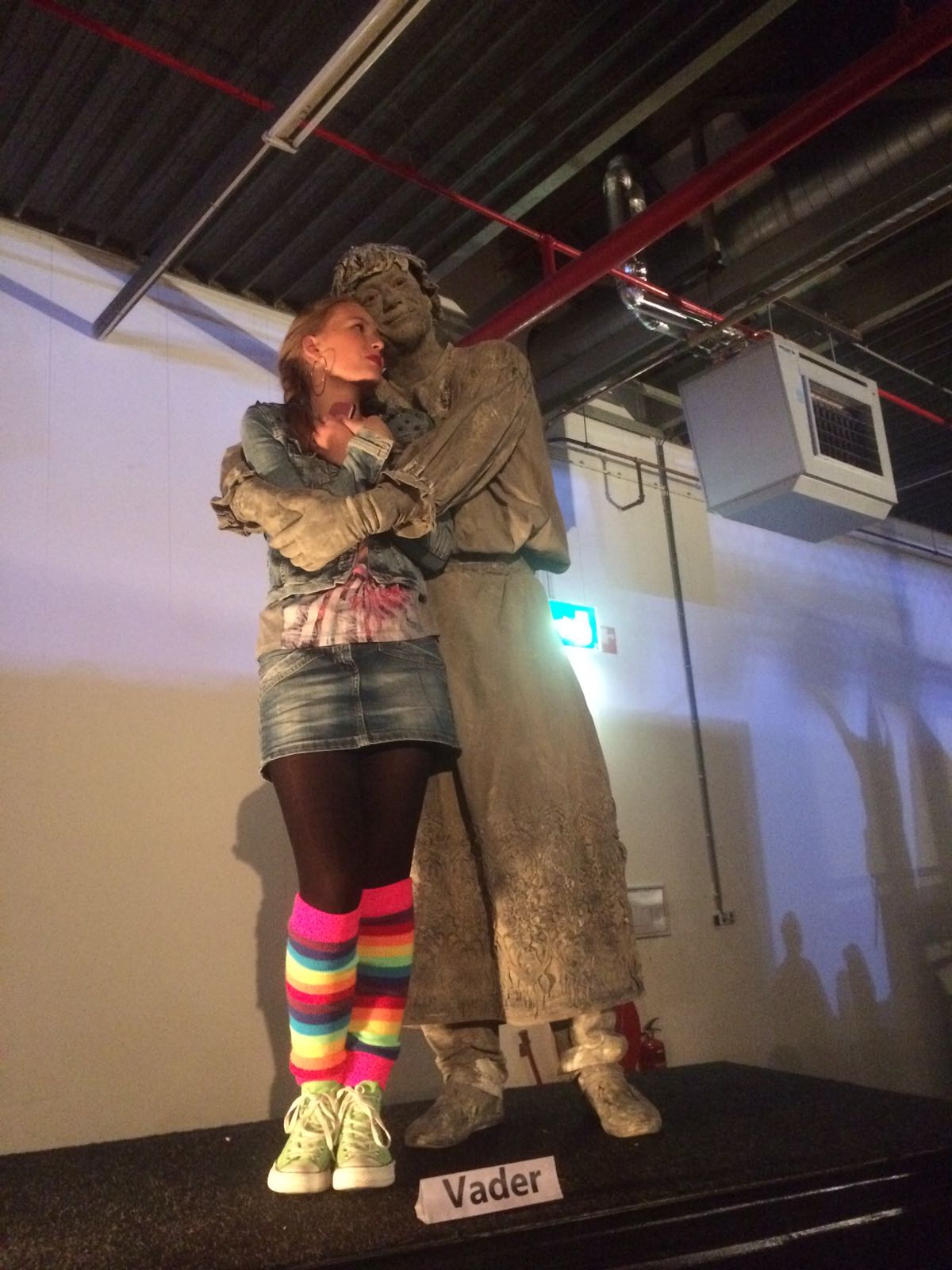 God als rechter, in ene hand het recht en in de andere de Liefde!
God als liefdevolle Vader; 
kom zoals je bent!
Nieuw Gods beeld
Misbruik en genezing
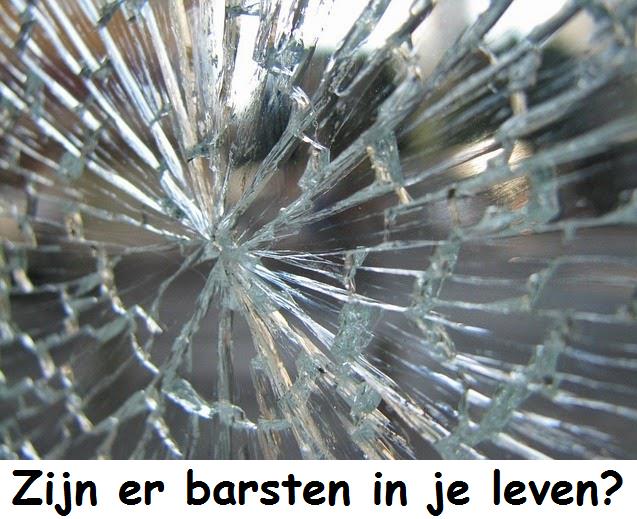 Accepteren van gebrokenheid
Ik ben beschadigd en kom dat soms onverwachts tegen in bijv
een lied dat me raakt. Accepteren van die beschadiging heeft 
me veel rust gegeven; dan hoefje er niet meer tegen te vechten.
Je huilt ‘gewoon’ even en gaat daarna verder met je leven.
En: hebben we niet allemaal een beschadiging?





Delen van ervaringen
Door mijn ervaringen te delen hoop ik iets voor 
anderen te kunnen betekenen. Misschien kan dat 
wat ik ontdekt heb en mocht ervaren aan 
genezing,  ook anderen helpen om los te komen
van wat hen is aangedaan.
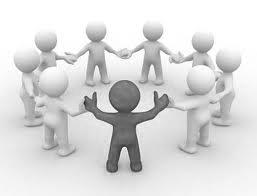 Do’s en Don’ts- slachtoffer
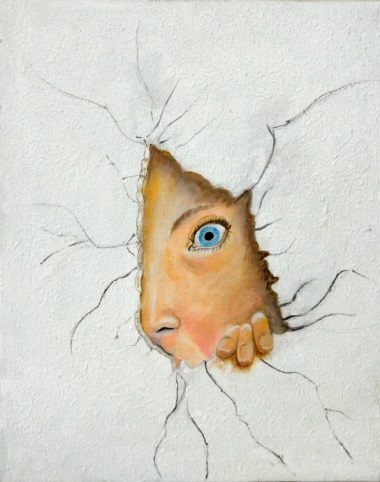 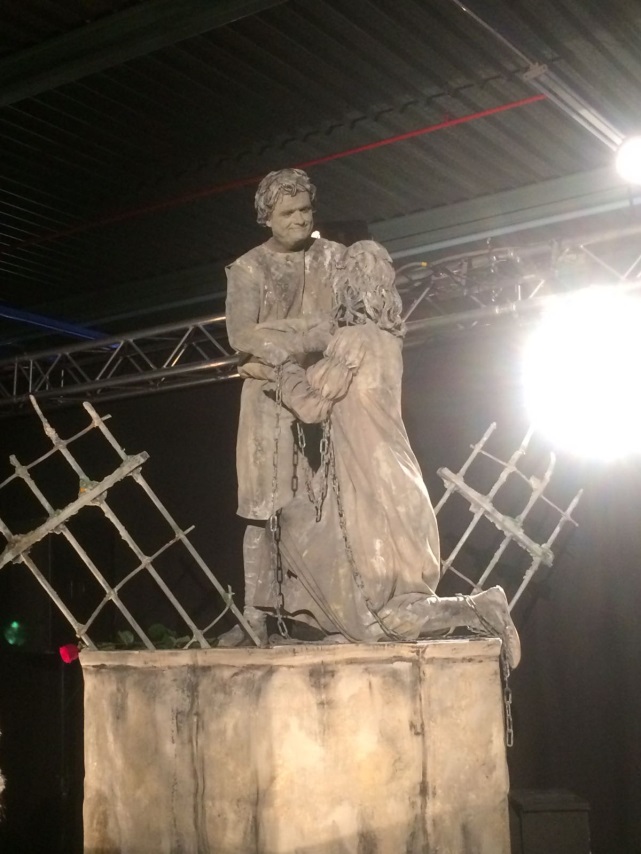 Verbreek stilzwijgen
Als het licht valt op wat je hebt
meegemaakt; wordt de zwaarte van de 
angst voor afwijzing bijna altijd lichter,
wordt de eenzaamheid lichter, 
wordt de te dragen last lichter
wat in het licht komt, daar kan de Duivel niet meer mee aan de haal. 
De leugens die hij verteld over schuld, schaamte, minderwaardigheid 
worden dan dus ontkracht of zwakker gemaakt

Bepaal je eigen tempo, loyaliteit?
Als slachtoffer is het goed om zelf te kiezen aan wie je wat wilt
vertellen, wat je wilt vertellen en hoe je dat doet.
Check wel bij jezelf af wat je motivatie is om dingen niet te vertellen,
soms kan het toch maar zo nog een stukje loyaliteit zijn naar de dader
toe. En dan moet je je dus afvragen of dat nog ‘goed’ is.

Web/ketens moeten los
Realiseer je ; als het web/de ketens los zijn dan pas word je een 
vrij mens. Zolang je vast zit aan de dader blijf je slachtoffer, 
maar je bent nu geen slachtoffer meer.
Je mag daar vrij van zijn!
Do’s en Don’ts- vertrouwenspersoon
Relax
Hoe gek t ook klinkt; als een slachtoffer niet gezien wil worden kun jij als
Vper daar niets aan doen. Dat kan je dus ook een zekere mate van
ontspanning geven. Je kúnt het dan dus ook niet zien.

Zie de ander; neem ook verantwoording
Wees sensitief, straal warmte uit en kijk naar wat mensen nodig hebben.
Als je zo in het leven staat dan geef je zoveel aan anderen, dan gebeurt de 
quote aan de rechterkant.... Die taak heb je als vper; niets meer en niet minder.
En signaleer je dan iets, ga dan in je verantwoording staan en voel een zekere 
vrijmoedigheid om je taak te doen.

Probleem = mens
Als iemand iets ingrijpends vertelt bestaat het gevaar
dat je vanaf dan eerst het probleem ziet en dan de
persoon. 
Blijf jezelf in de relatie die je had met mensen, ben je
altijd aan het geinen met iemand doe dat daarna weer…
Een slachtoffer kan gemakkelijk het gevoel krijgen anders 
gezien te worden dan voor het gedeelde verdriet.

Bespreek eigen gevoelens
Wees alert op gevoelens die je kunt krijgen voor hulpvrager
Reken jezelf daar niet op af; iets voelen is niet verkeerd
er iets mee doen wel! Praat dus met een vertrouwd iemand
erover want: wat in t licht komt wordt lichter; de spanning 
is er voor een deel af als je het bespreekbaar maakt.
En de Duivel kan er niet meer mee aan de haal …
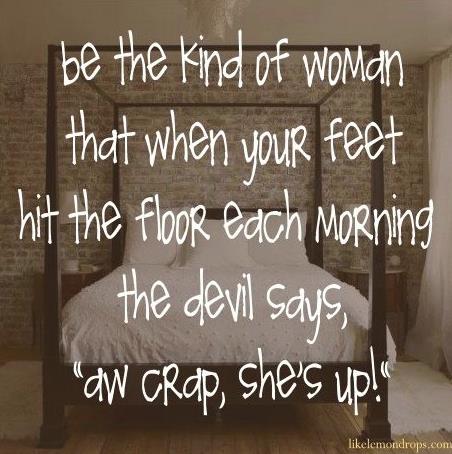 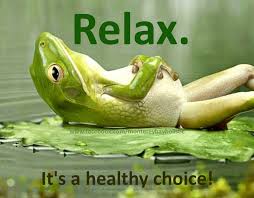 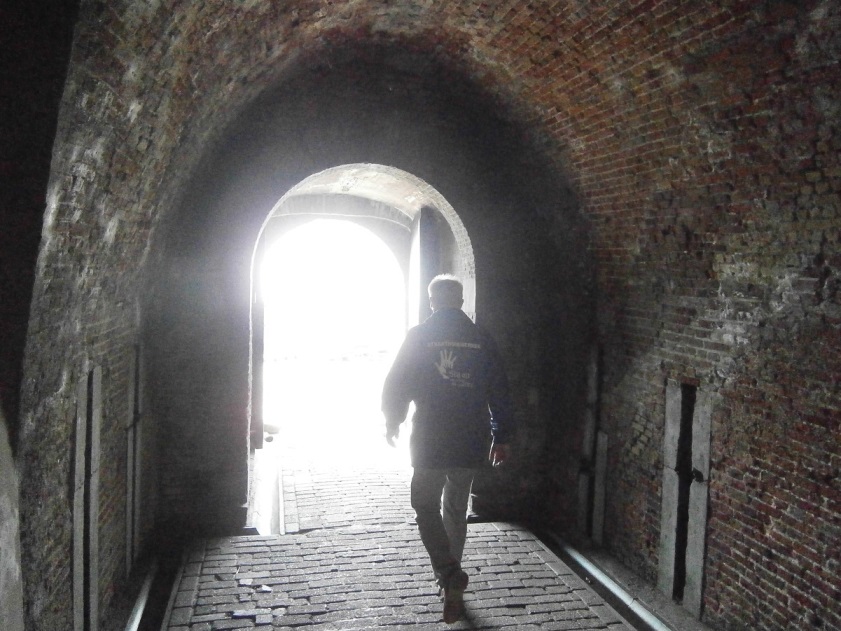 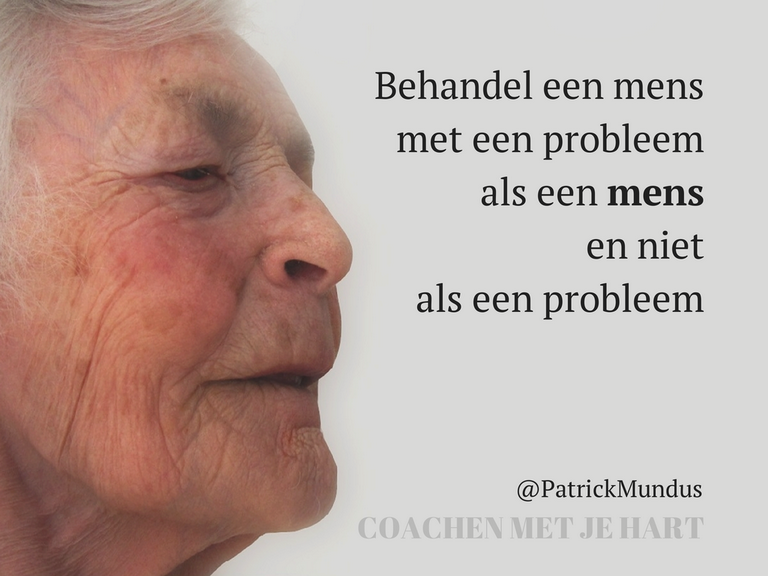 Vertrouwenspersoon- hulpvraag
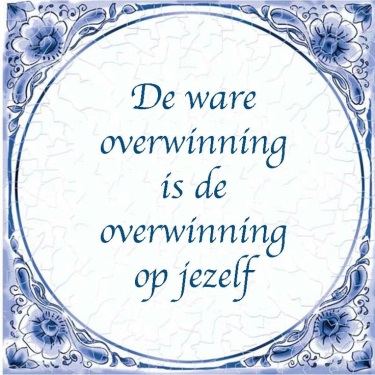 Realiseer je de enorme overwinning
De blokkade om te gaan praten is enorm, wees je daarvan bewust

Erken pijn, boosheid  en verdriet
Laat het er zijn en maak niet kleiner, werk niet aan ‘oplossingen’

Scheld niet
* Dader toch ook kind van God
* Veroordeelt ergens ook slachtoffer; jij weet 
in korte tijd al dat dader een… is. Slachtoffer
heeft daar lang voor nodig gehad en kan t wellicht nog 
niet vanwege loyaliteit. Onbewust zeg je dus tegen t slachtoffer: wat ‘dom’ dat jij de dader niet door hebt gehad.

Zoek hulp
Help event. met zoeken van
goede hulp, verleen die niet zelf.

Keep in touch
Blijf hulpvrager volgen; kan als afwijzing ervaren
worden als je contact stopt

Stem goed af
Kijk goed waar slachtoffer is in proces (zie volgende sheet) en stem je gesprekken daarop af
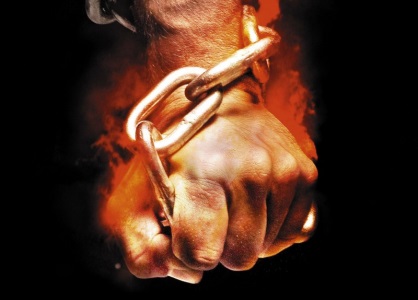 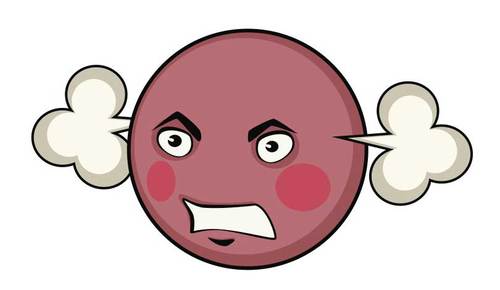 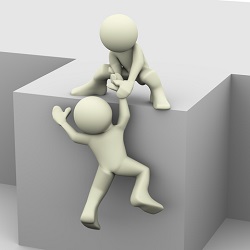 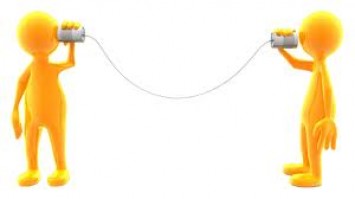 Waar is de hulpvrager ?
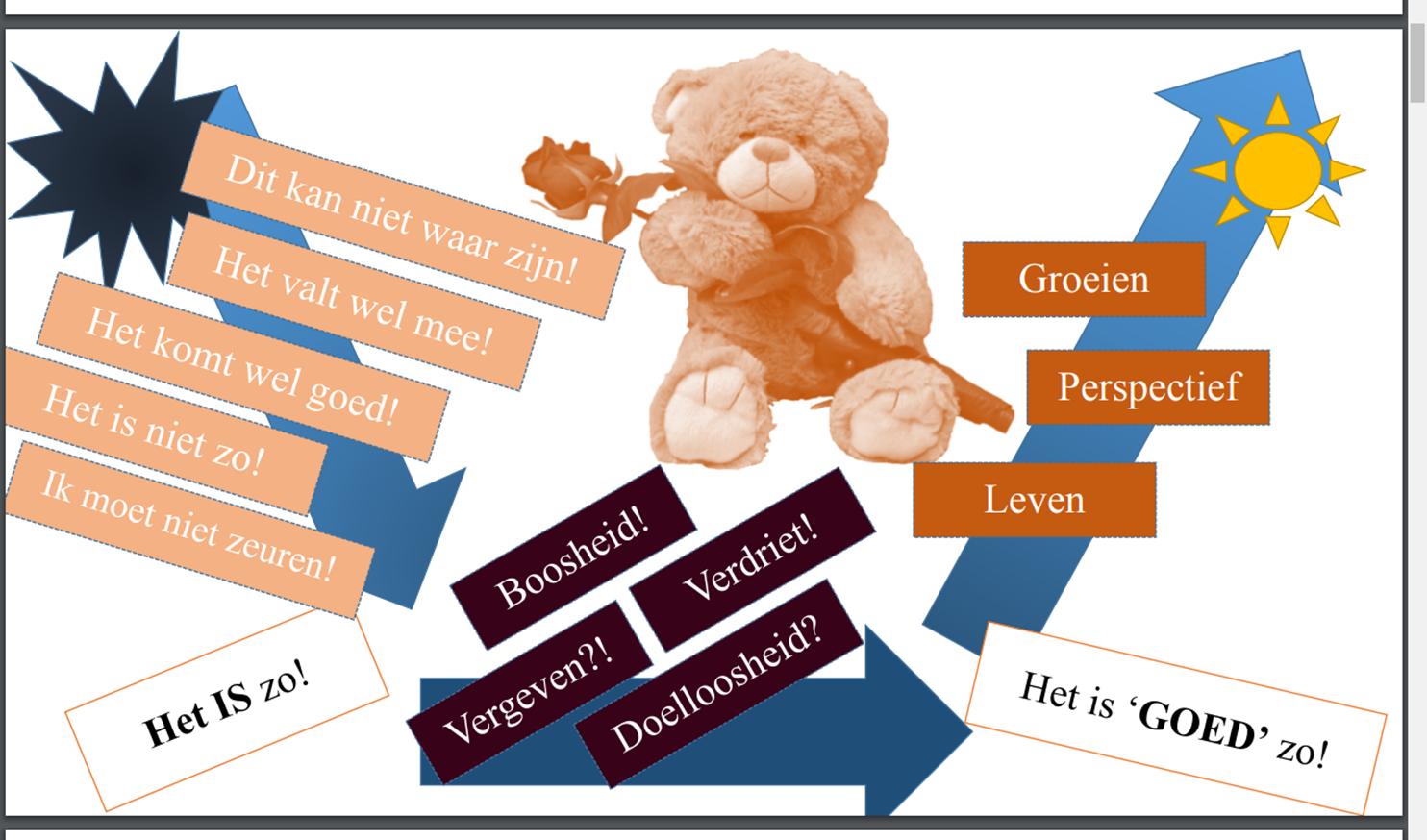 Neem gerust contact op:
carinebakker@kpnmail.nl
Workshop 3 Toerustingsdag Meldpunt Misbruik 2017
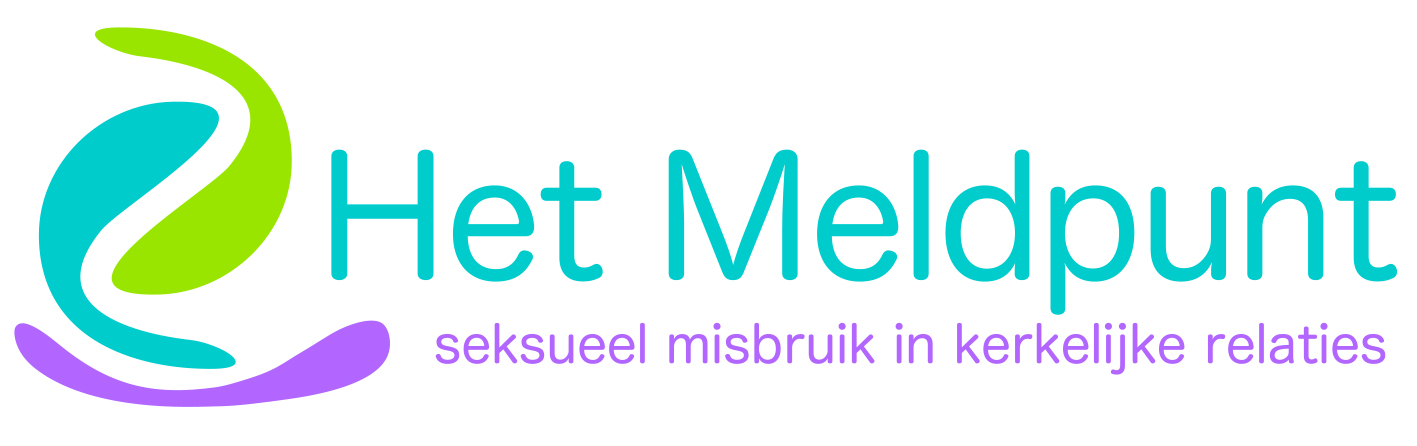